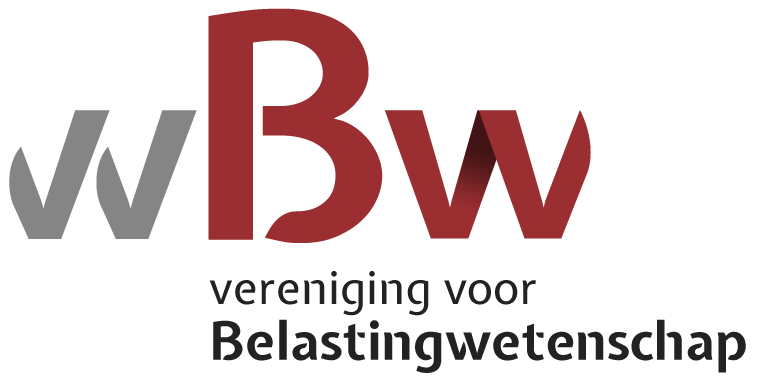 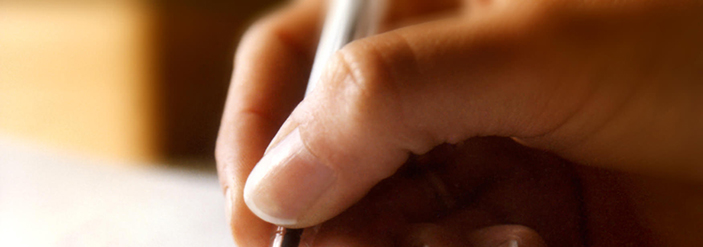 THE TAX TECTONICS
Well-being and Wealth Inequality in Relation to a Shift in the Tax Mix from Direct to Indirect Taxes


Laurens W.D. Wijtvliet
10 september 2020
EEN VERANDEREND BELASTINGLANDSCHAP…
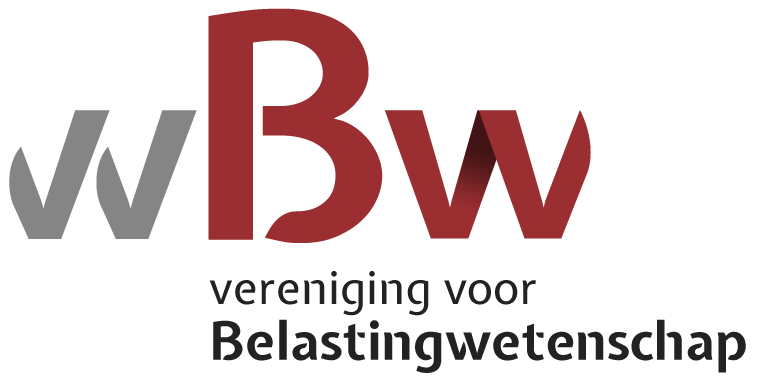 EEN VERANDERD BELASTINGLANDSCHAP …
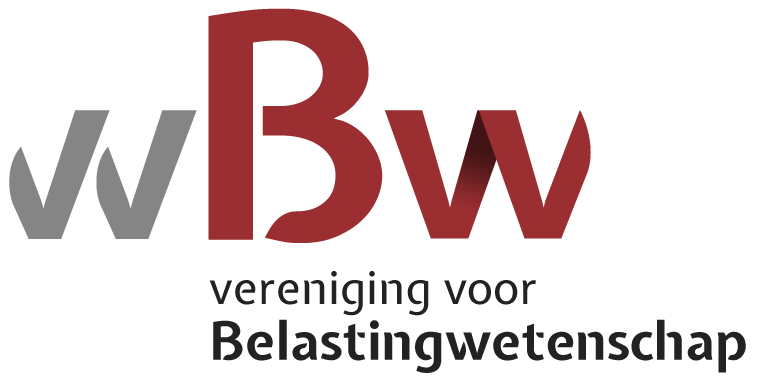 (Gedramatiseerd effect)
EEN VERANDERD BELASTINGLANDSCHAP …
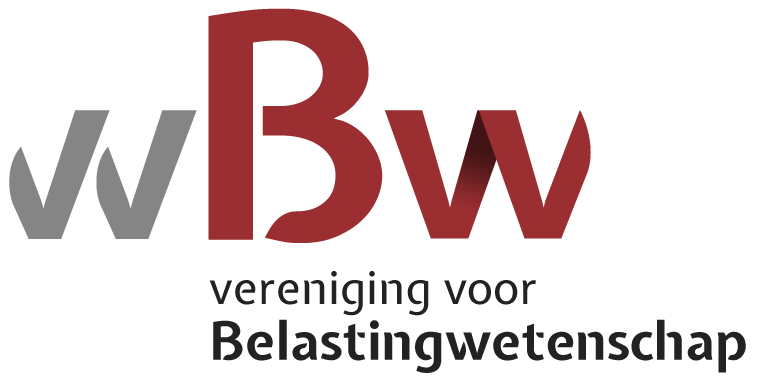 (Gedramatiseerd effect)
EEN VERANDERD BELASTINGLANDSCHAP …
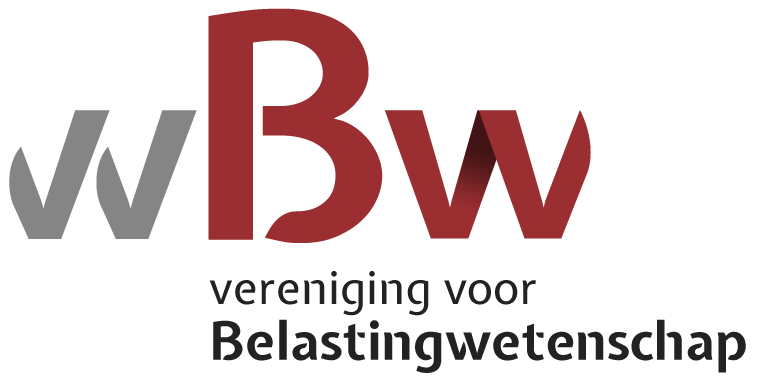 (Gedramatiseerd effect)
EEN VERANDERD BELASTINGLANDSCHAP …
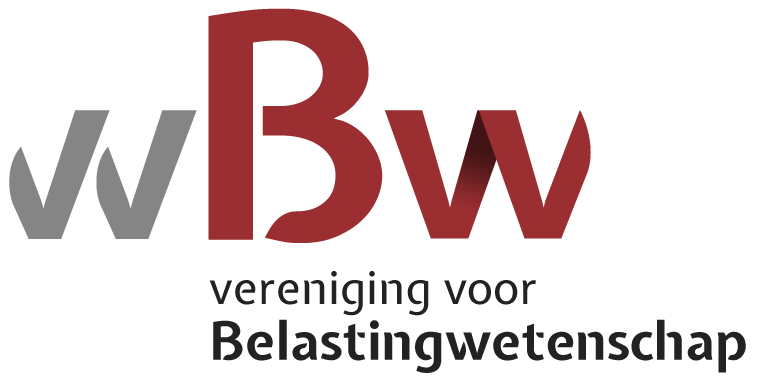 (Gedramatiseerd effect)
EEN VERANDERD BELASTINGLANDSCHAP …
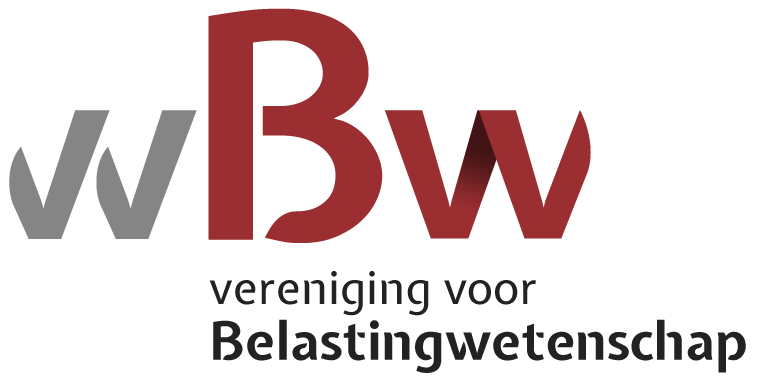 (Gedramatiseerd effect)
EEN VERANDERD BELASTINGLANDSCHAP …
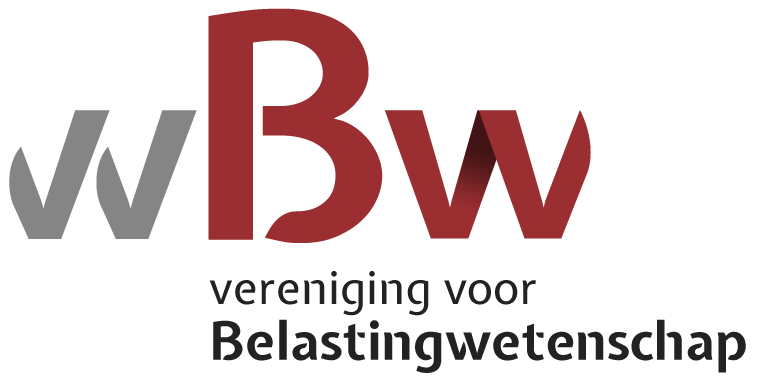 (Gedramatiseerd effect)
EEN VERANDERD BELASTINGLANDSCHAP …
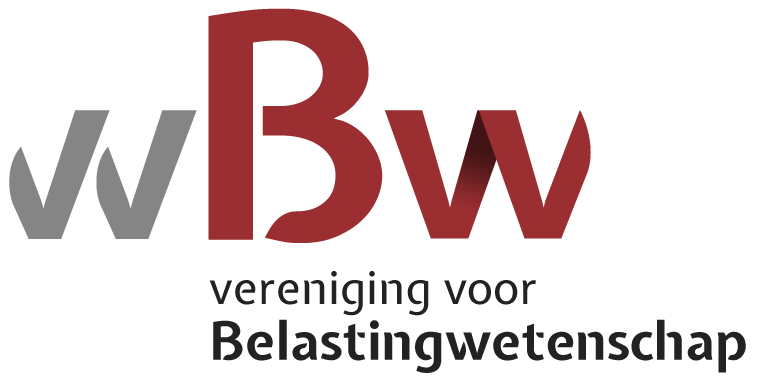 (Gedramatiseerd effect)
EEN VERANDERD BELASTINGLANDSCHAP …
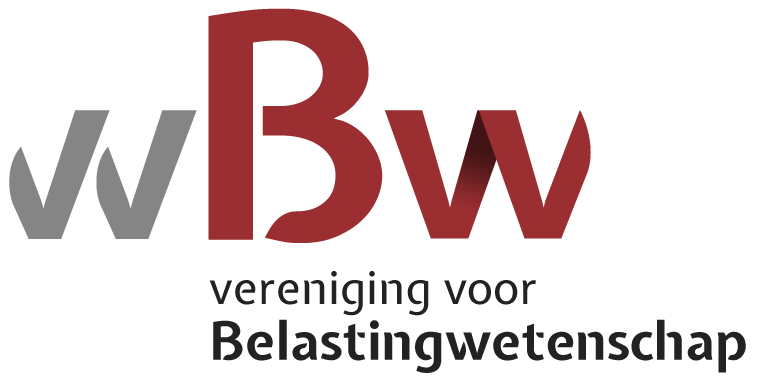 (Gedramatiseerd effect)
EEN VERANDERD BELASTINGLANDSCHAP …
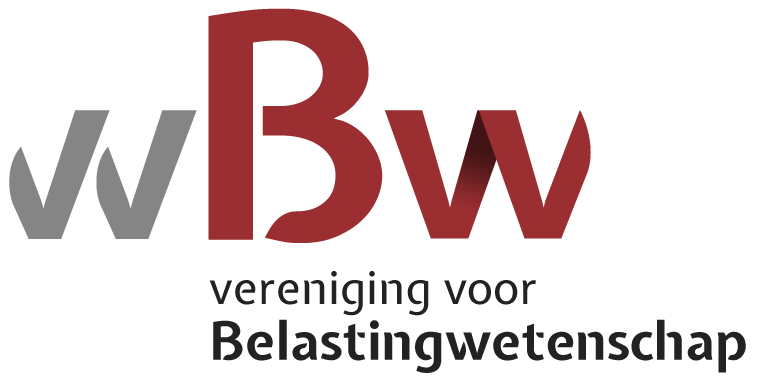 (Gedramatiseerd effect)
EEN VERANDERD BELASTINGLANDSCHAP …
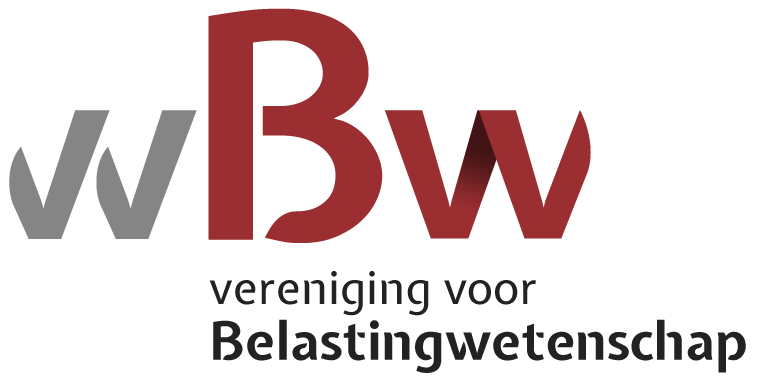 (Gedramatiseerd effect)
VERSCHUIVING VAN DIRECTE NAAR INDIRECTE BELASTINGEN
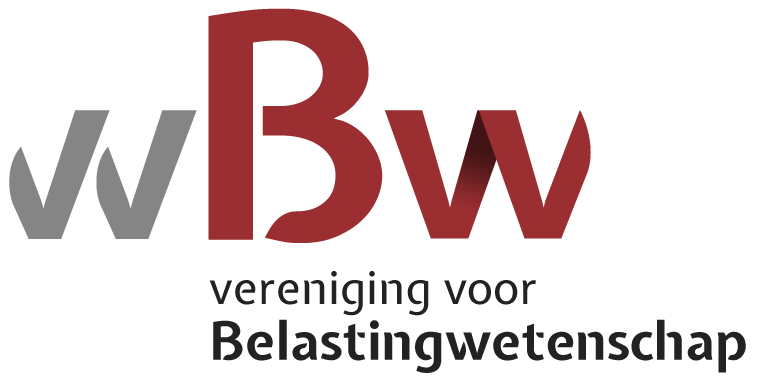 BBP
Output
Economische groei
Materiële levensstandaarden
Productie
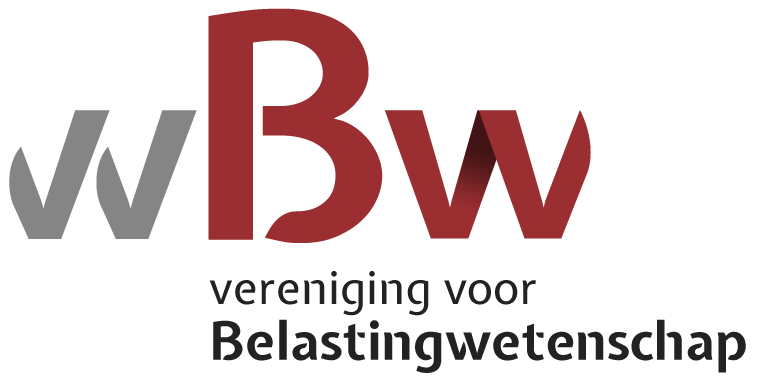 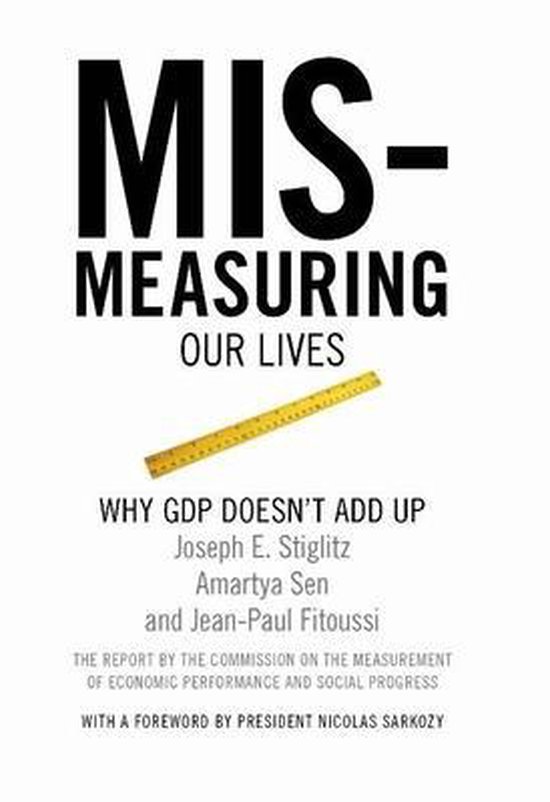 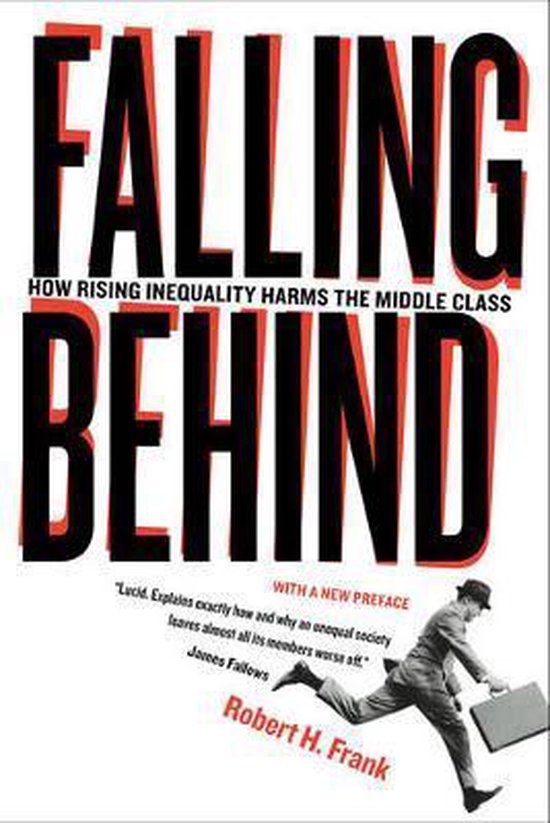 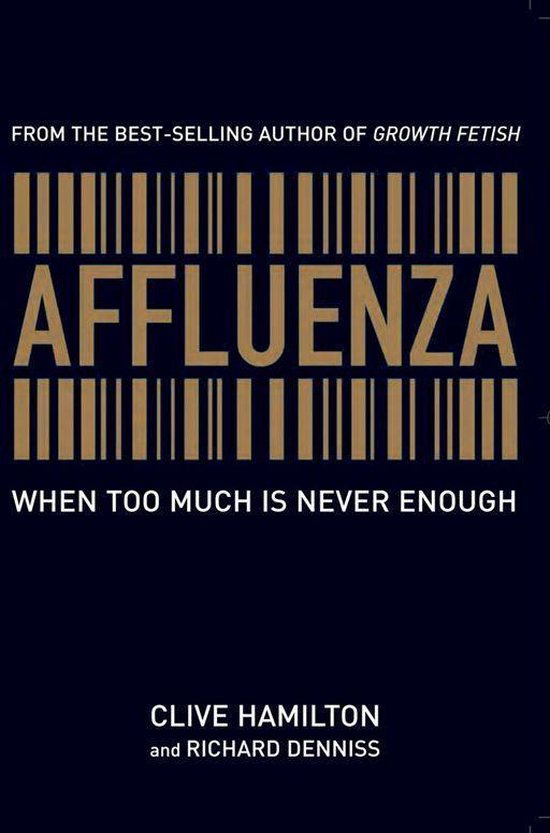 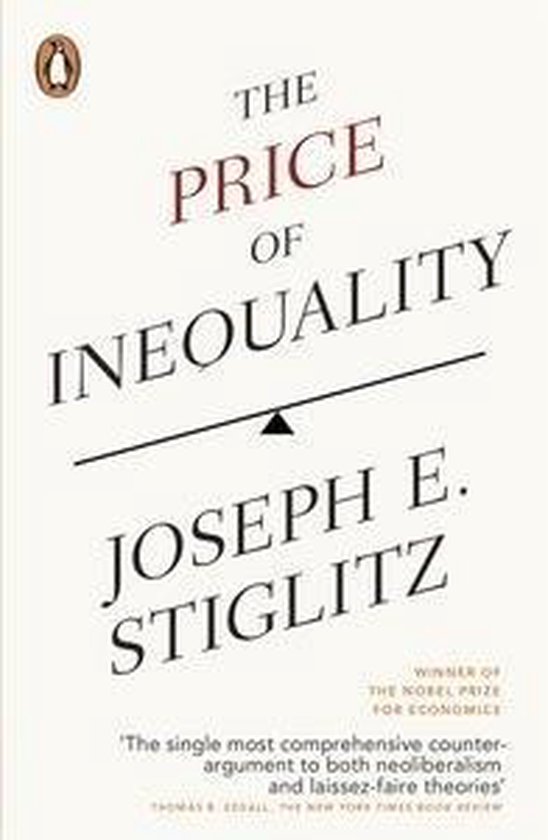 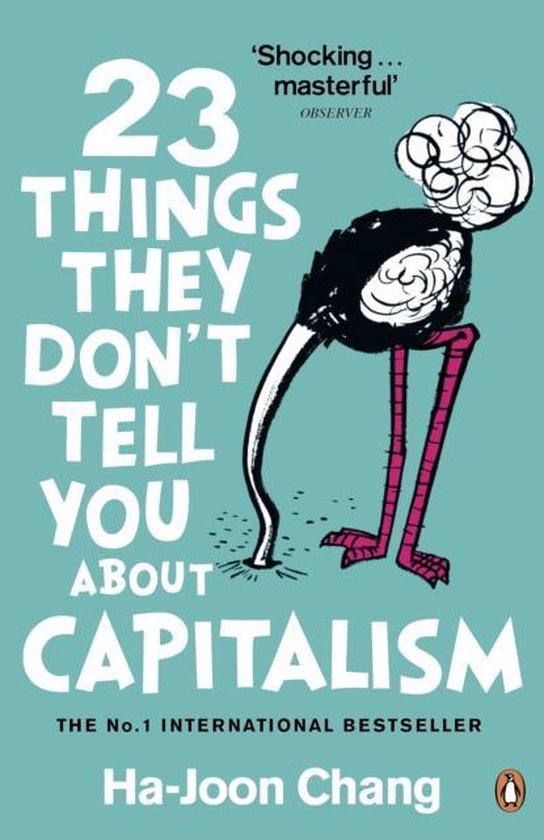 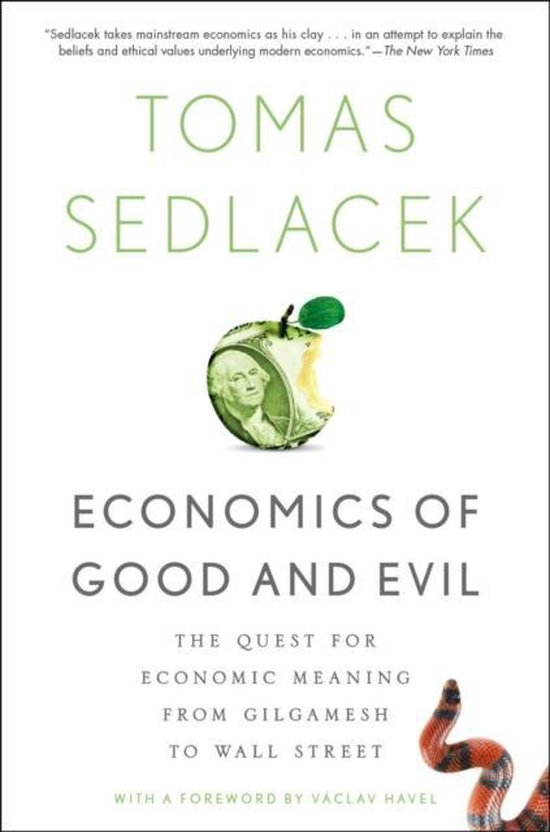 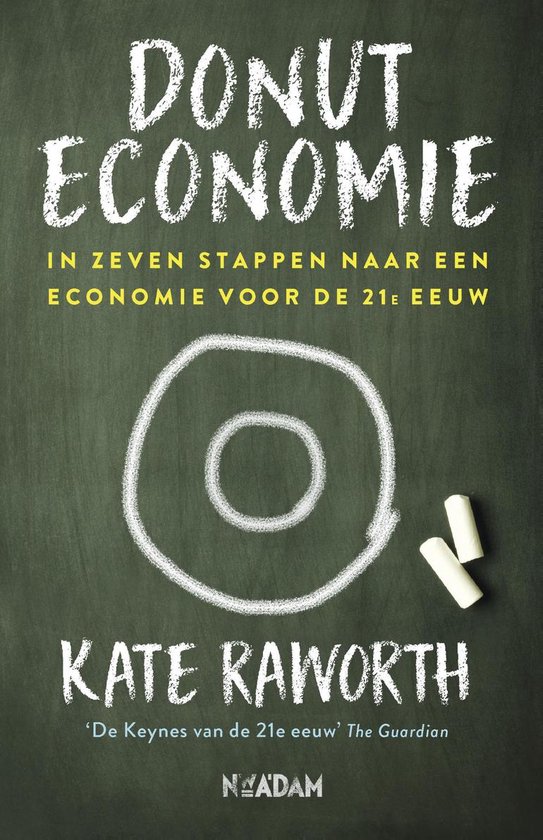 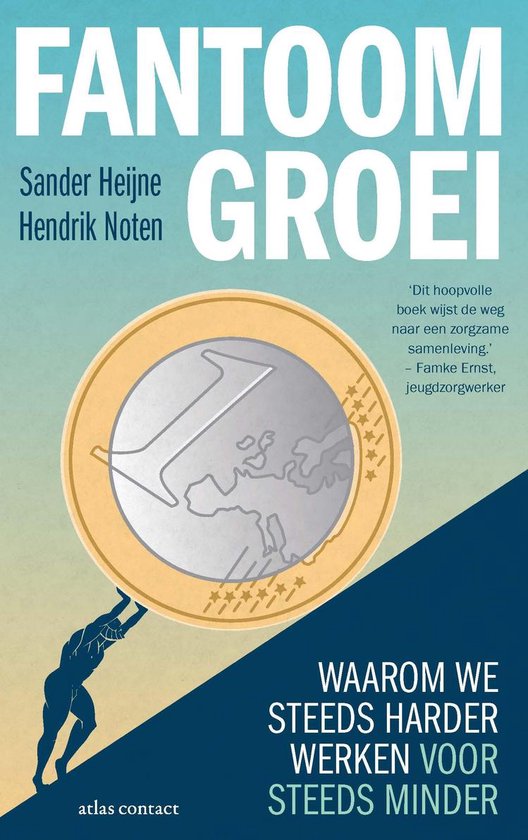 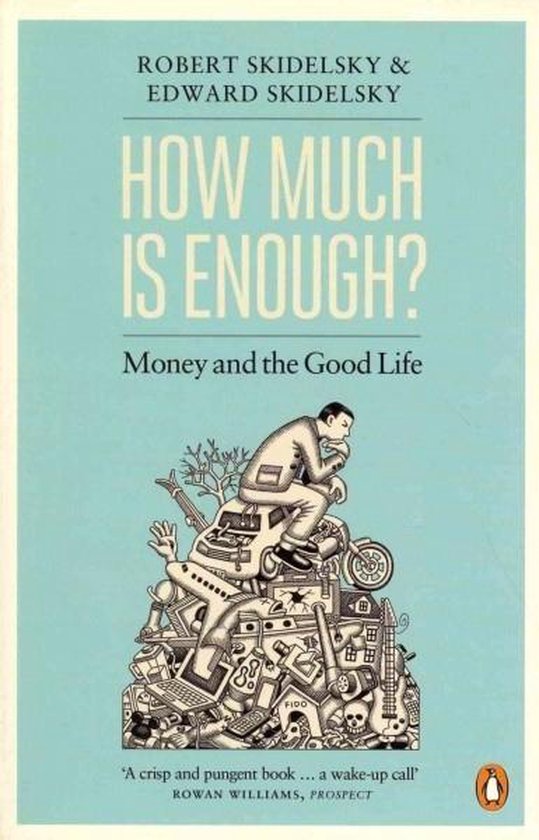 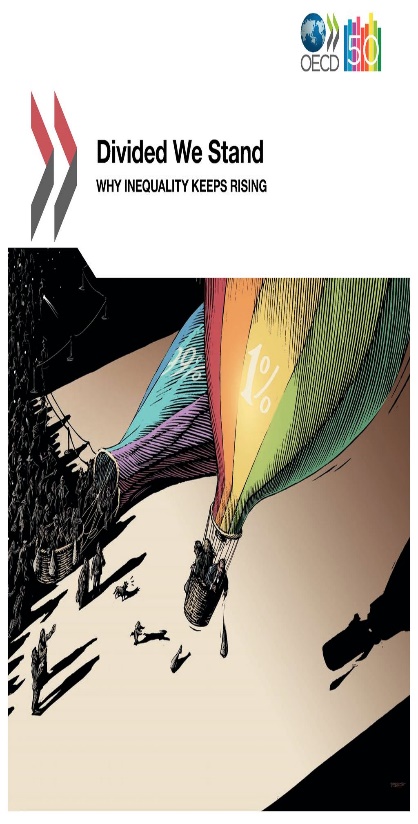 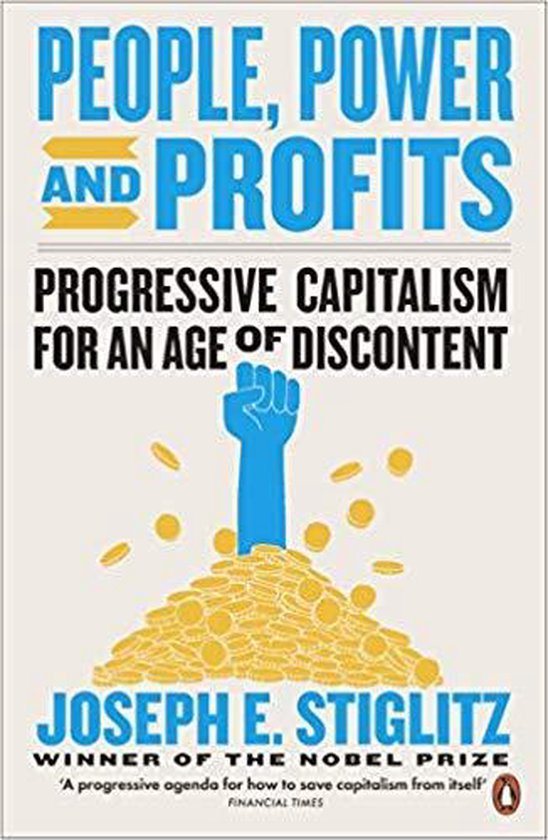 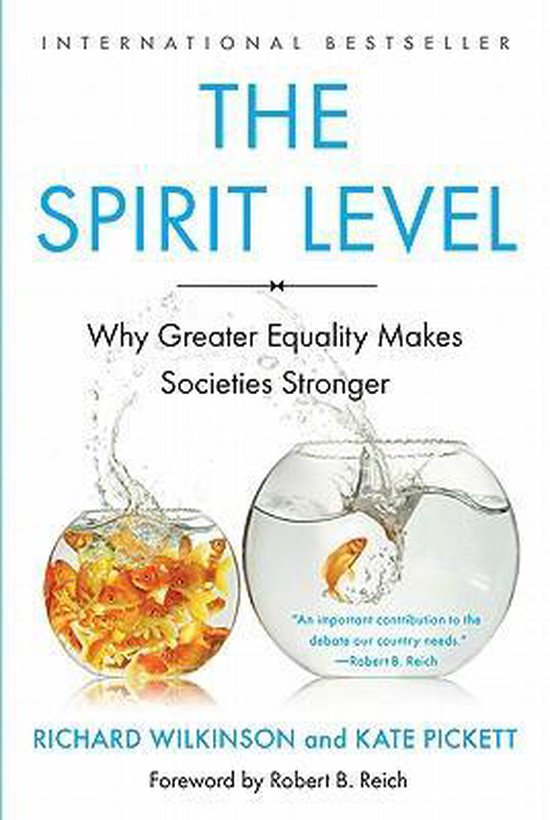 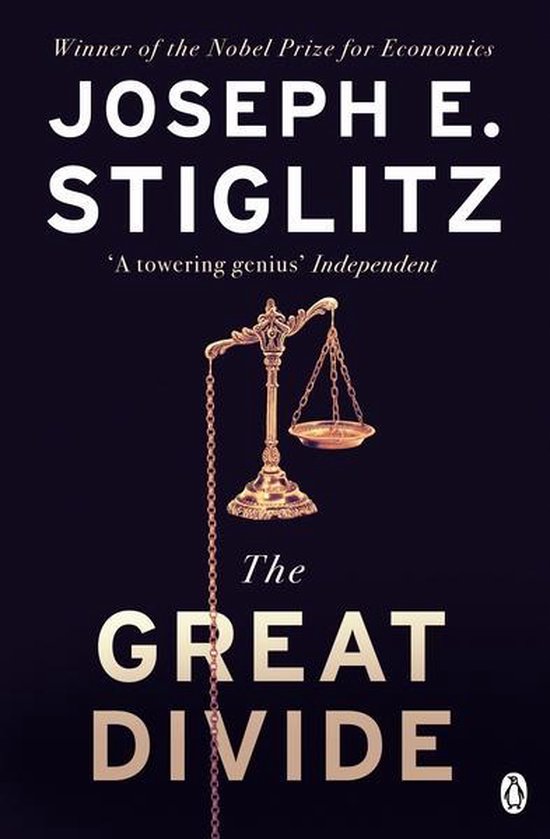 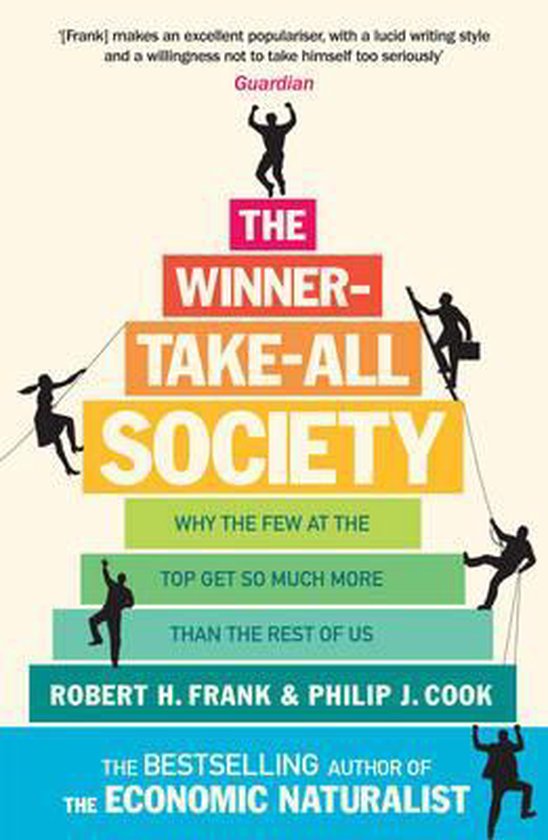 WELZIJN IS MULTIDIMENSIONAAL
Materiële levensstandaarden (inkomen, vermogen, consumptie);
Gezondheid;
Onderwijs;
Persoonlijke activiteiten inclusief werk;
Politieke vertegenwoordiging en governance;
Sociale contacten en relaties; 
Milieu (heden en toekomst);
Onzekerheid / onveiligheid (economisch en fysiek).
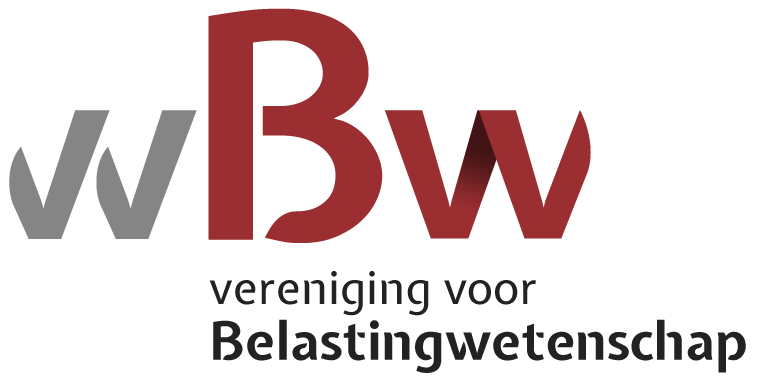 INVLOED VERSCHUIVING OP WELZIJN?
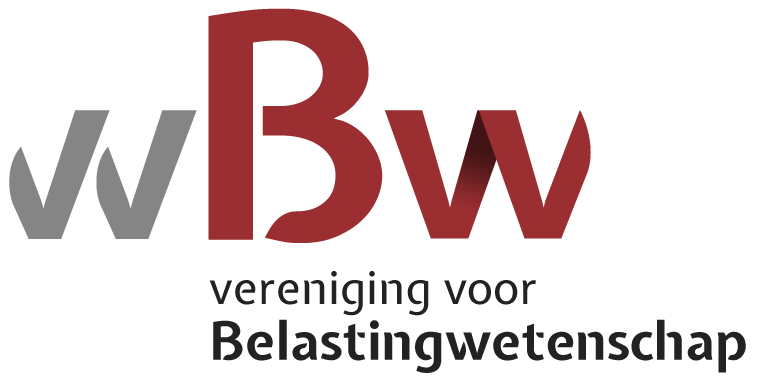 TWEE STAPPEN
Invloed verschuiving op de vermogensverdeling in Nederland
Ongelijker
Lage en middeninkomens: 	minder sparen, minder vermogen
Hogere inkomens:		meer sparen, meer vermogen


Invloed ongelijkere vermogensverdeling op dimensies van welzijn
Voor- en nadelen economische ongelijkheid (literatuur)
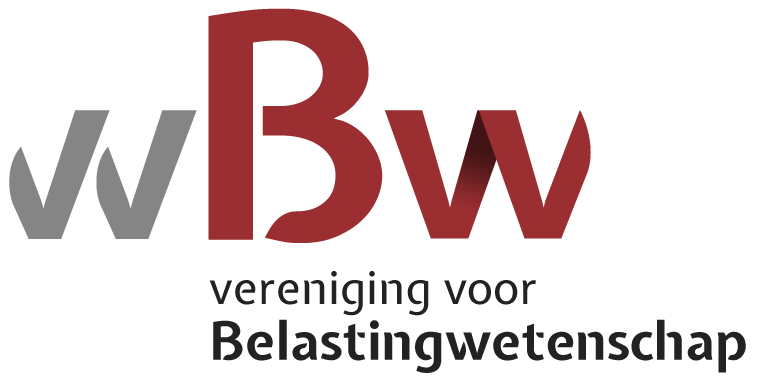 INVLOED ONGELIJKHEID OP WELZIJNSDIMENSIES
Voordelen
Nadelen
Economische activiteit




Primair: materiële levensstandaarden
Economisch
Maatschappelijk
Democratisch


Veelheid aan dimensies
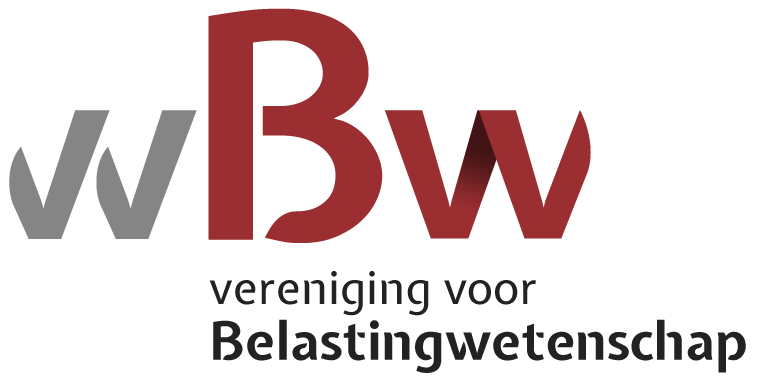 WAT LAAT DIT ZIEN?
Verschuiving kan welzijnsverminderend werken.
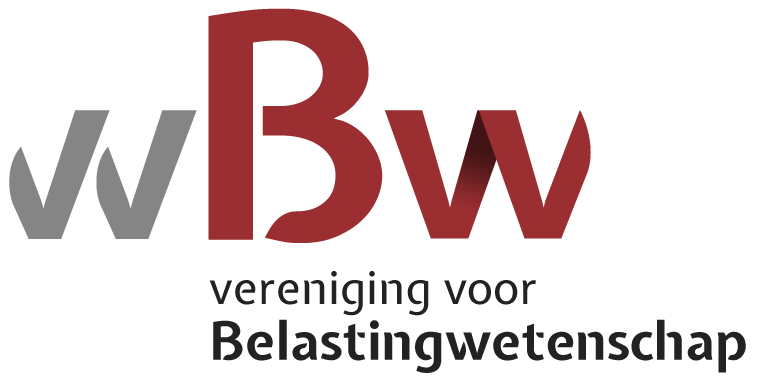 DENKRICHTINGEN
Btw omhoog, IB omlaag?
Btw omlaag, IB omlaag?
Werkgeverslasten?
Vpb verhogen? Verlagen?
Verliesverrekening?
Instrumentalisme / belastinguitgaven?
Vermogensbelasting?
Milieubelastingen / vergroening?
Decentrale heffingen?
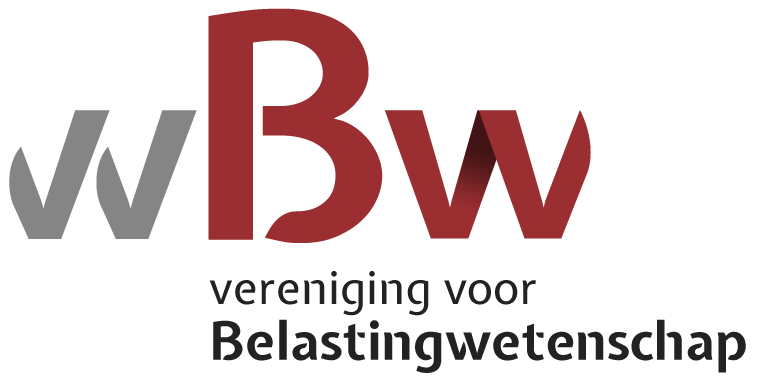 www.laurenswijtvliet.nl